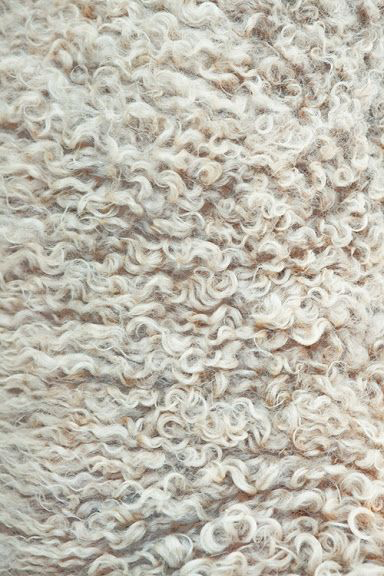 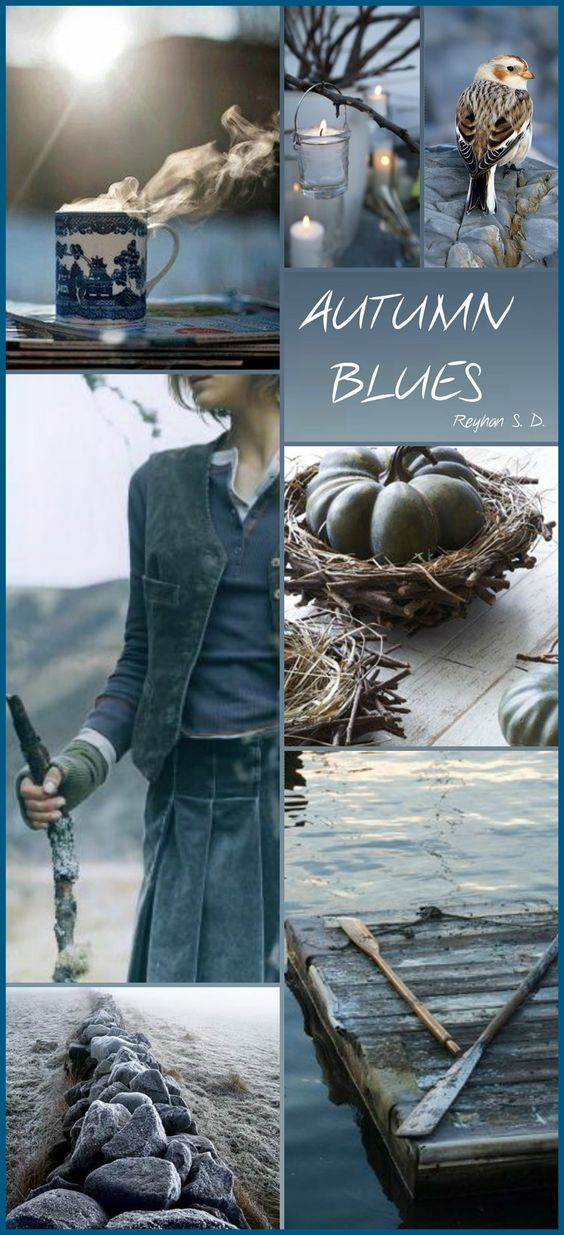 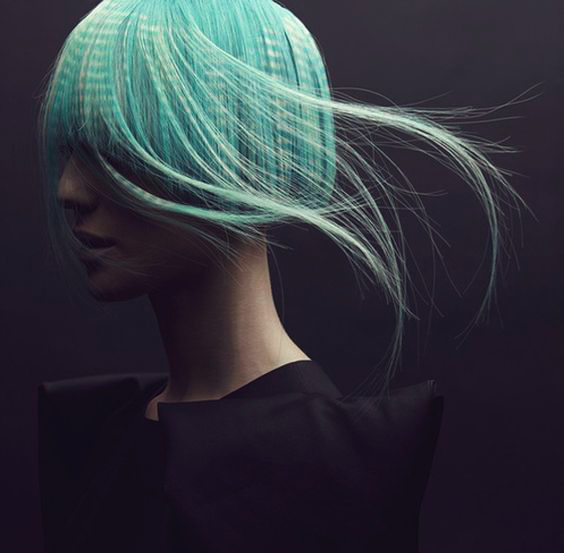 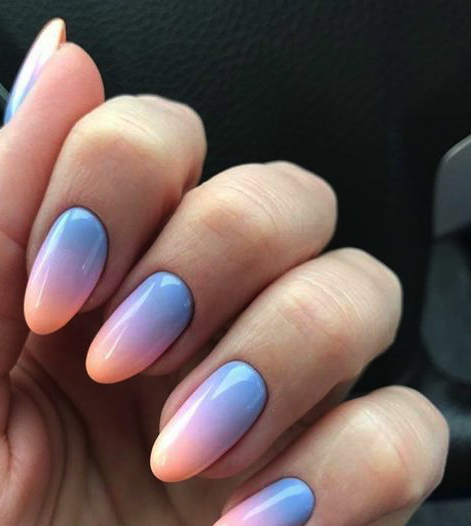 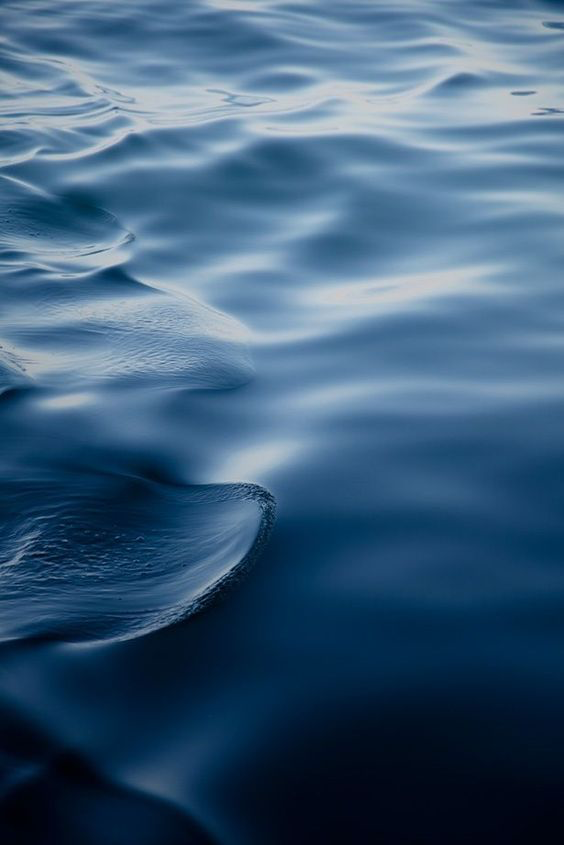 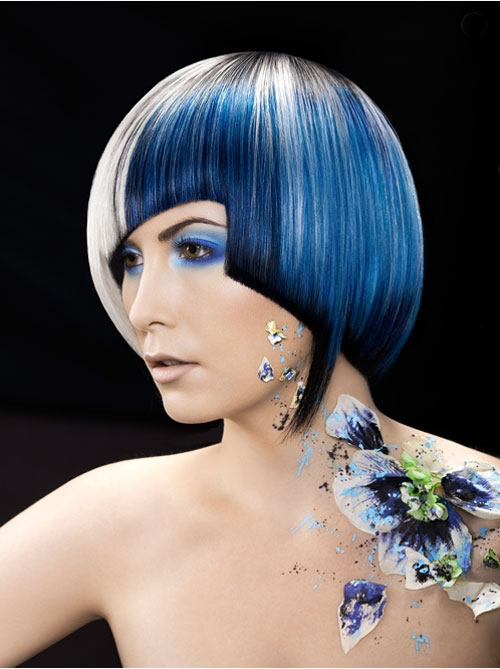 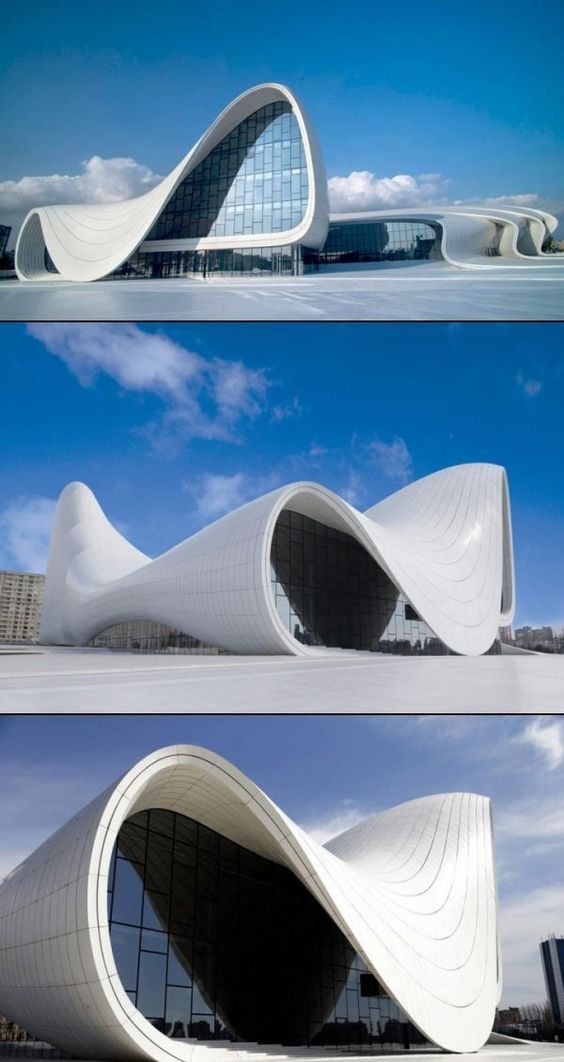 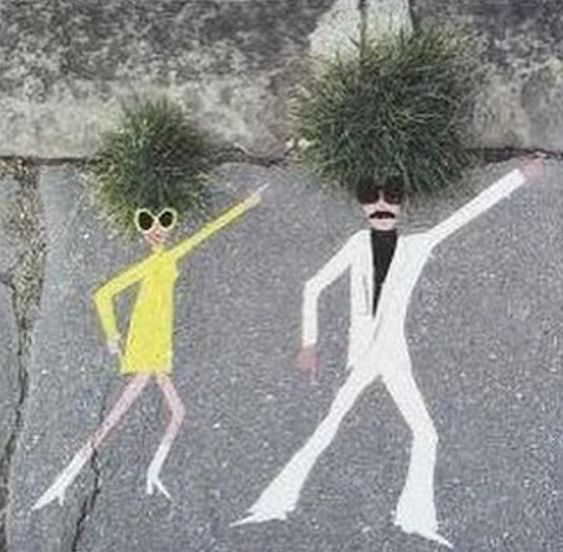 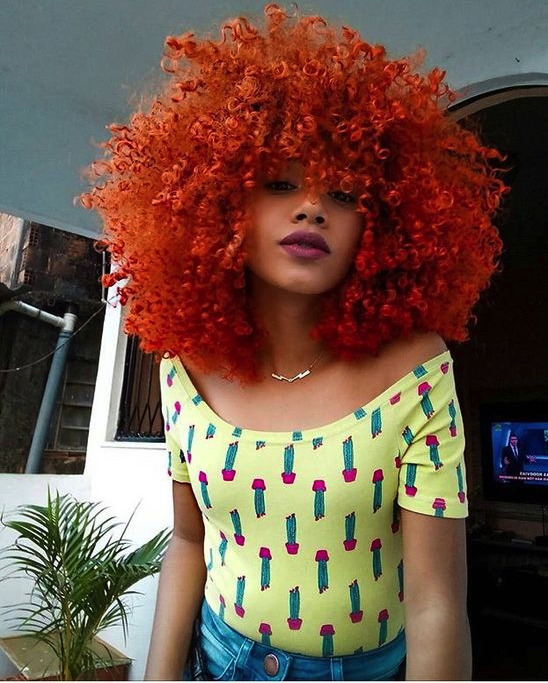 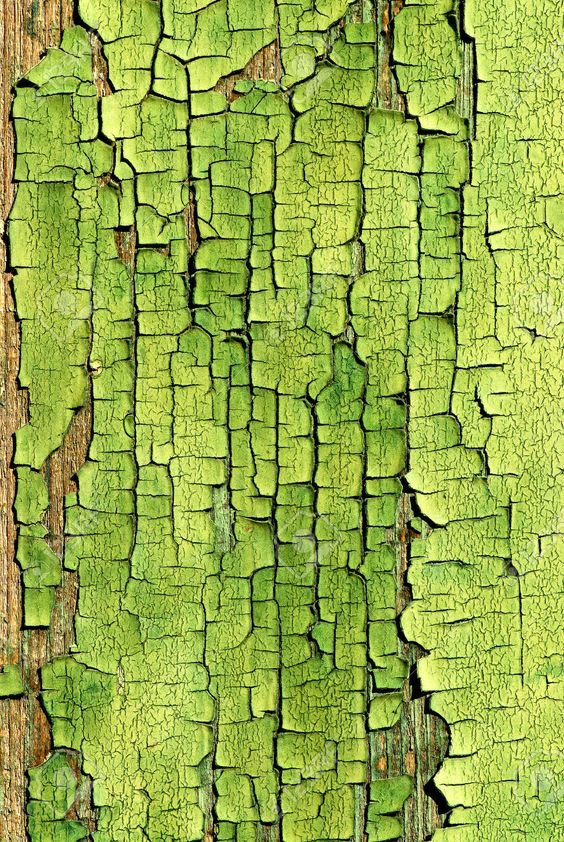 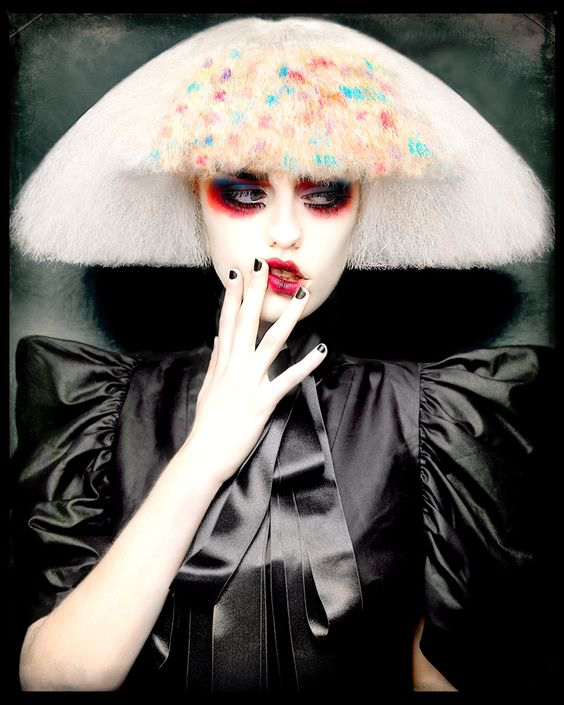 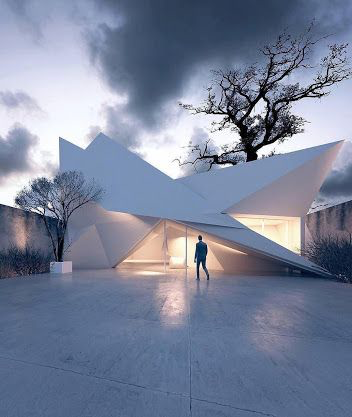 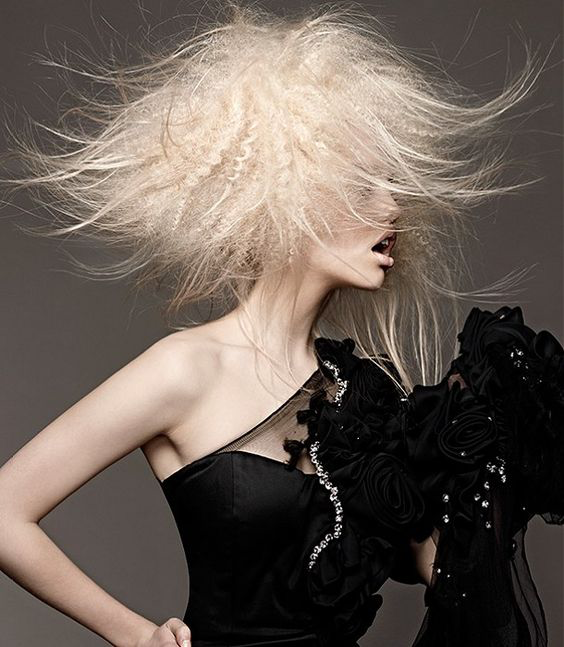 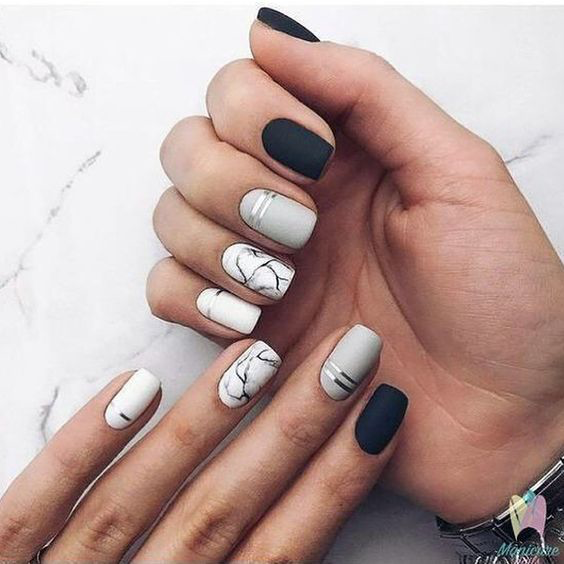 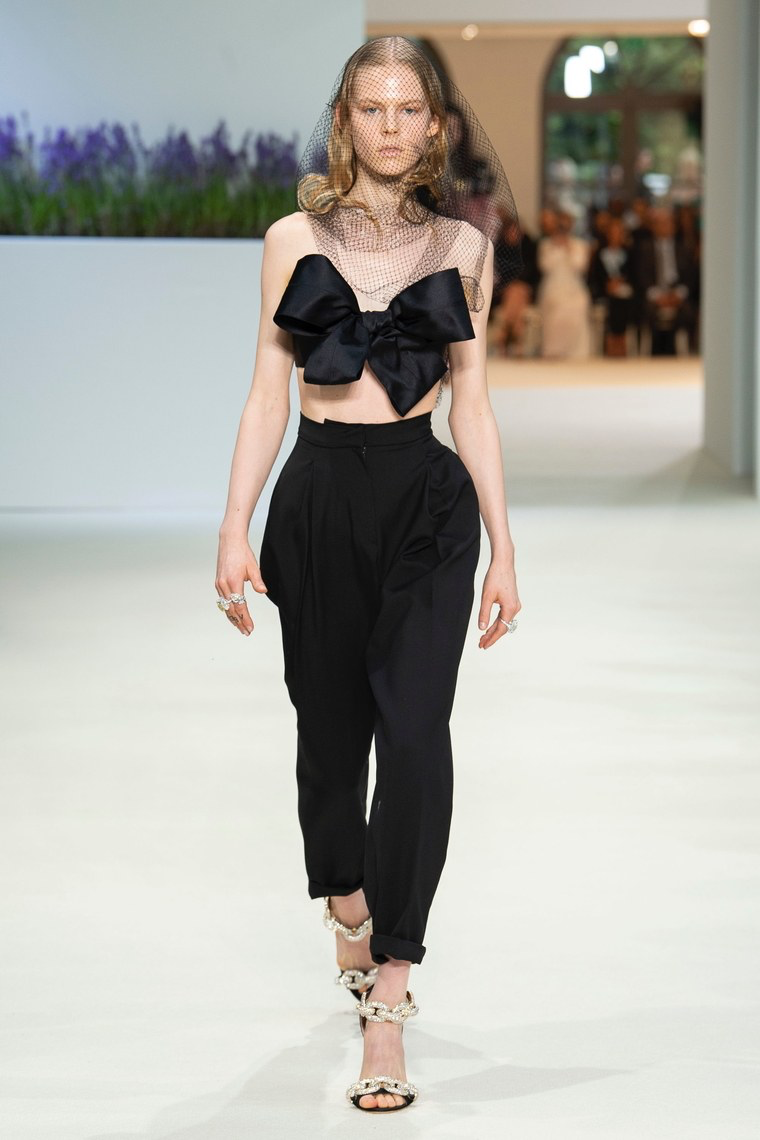 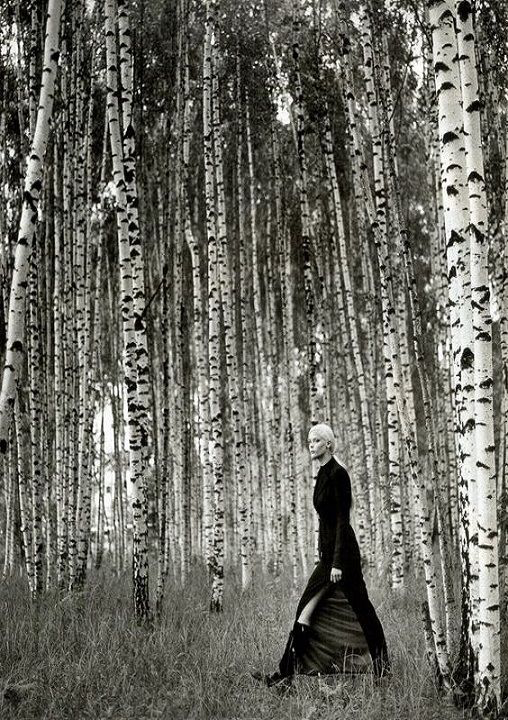 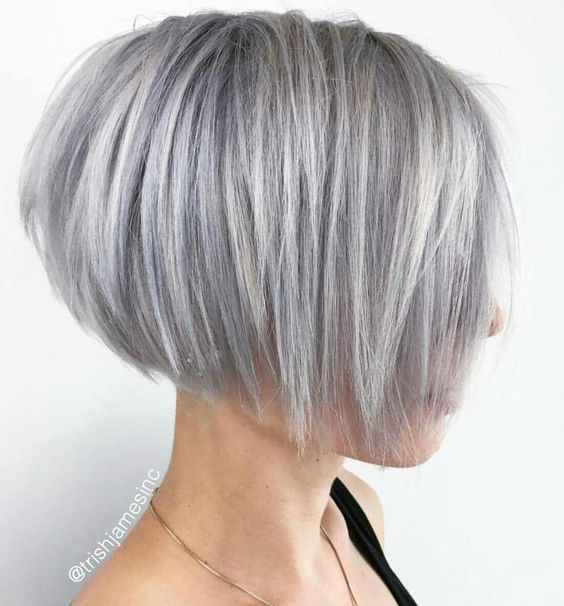 GREY
Black
BLACK                                                 WHITE
White
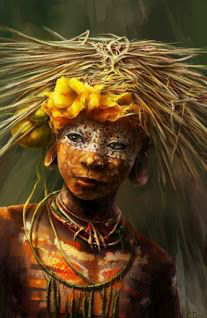 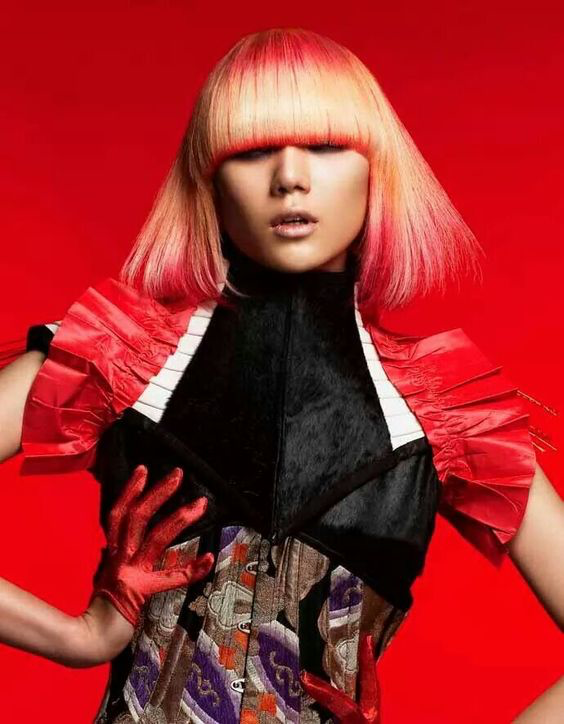 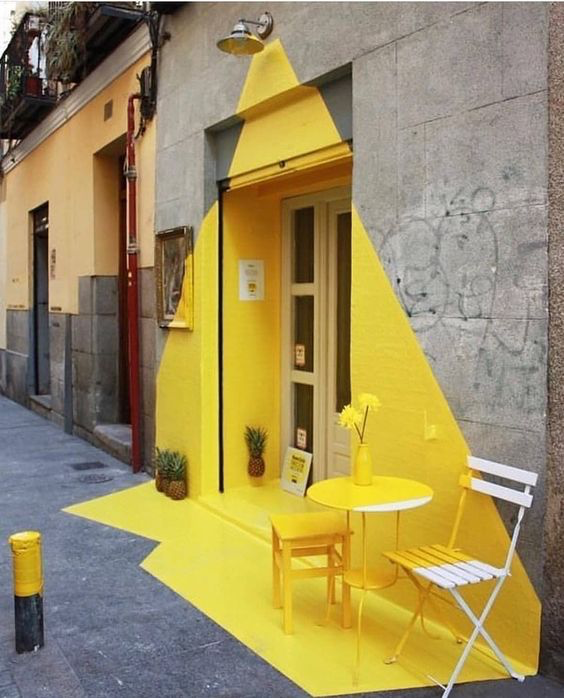 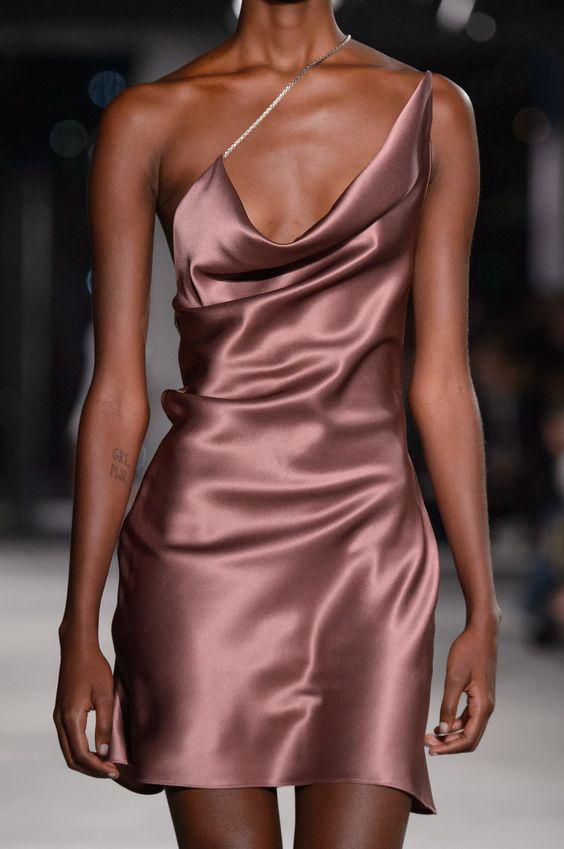 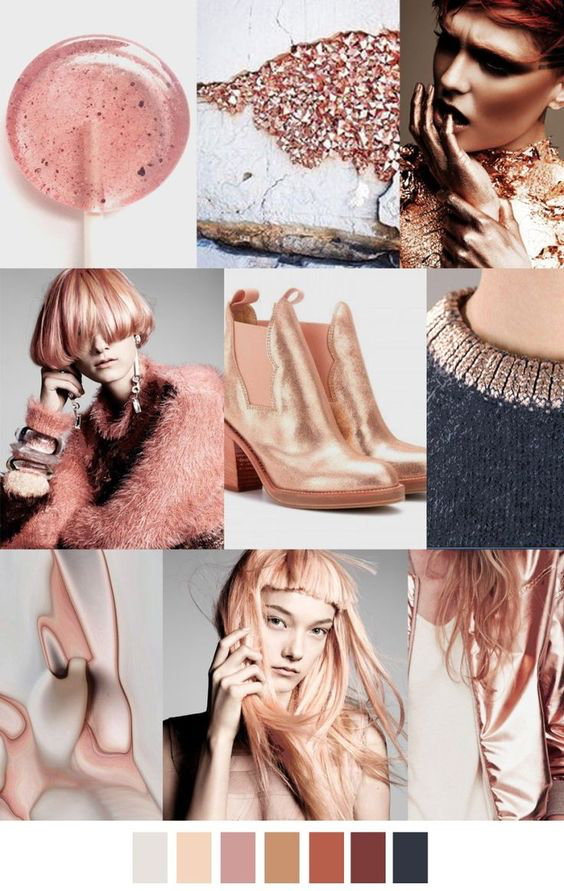 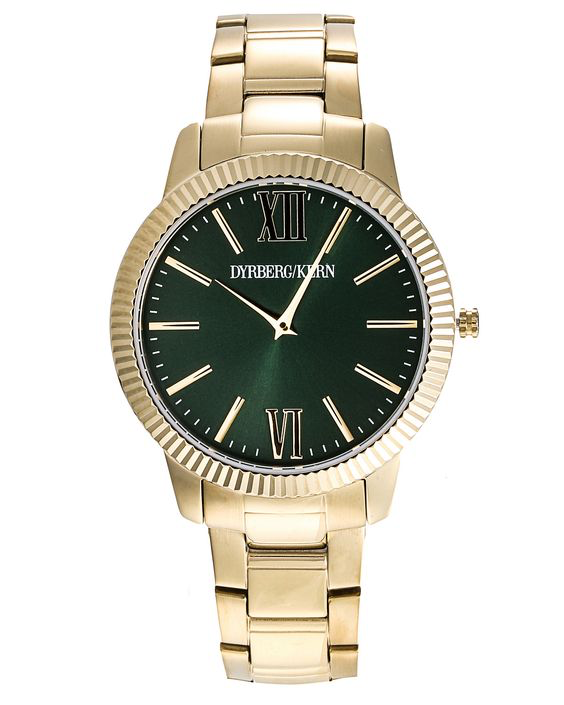 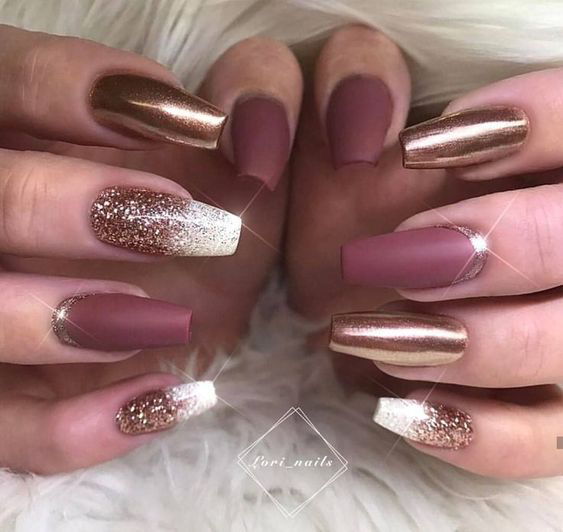 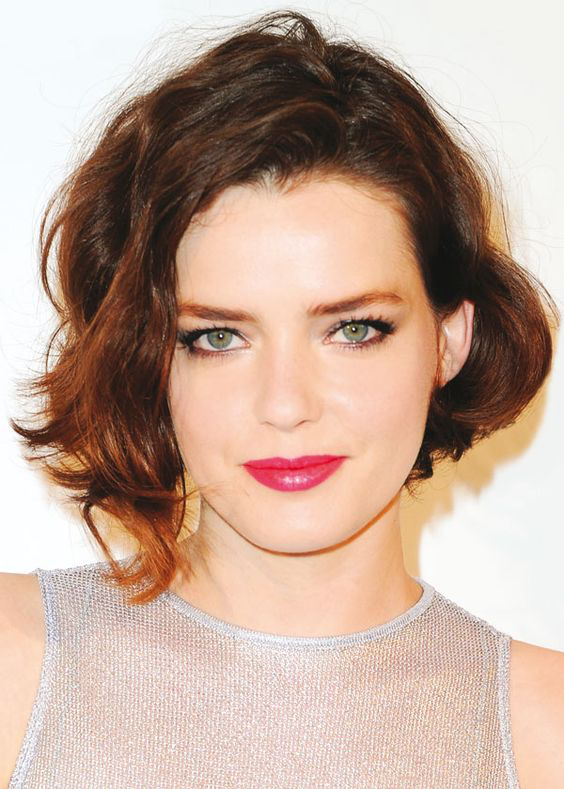 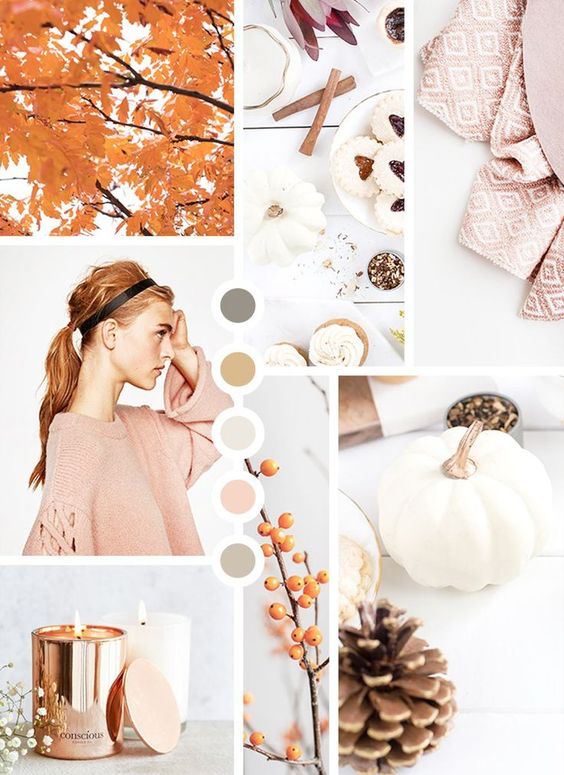 Myk og god
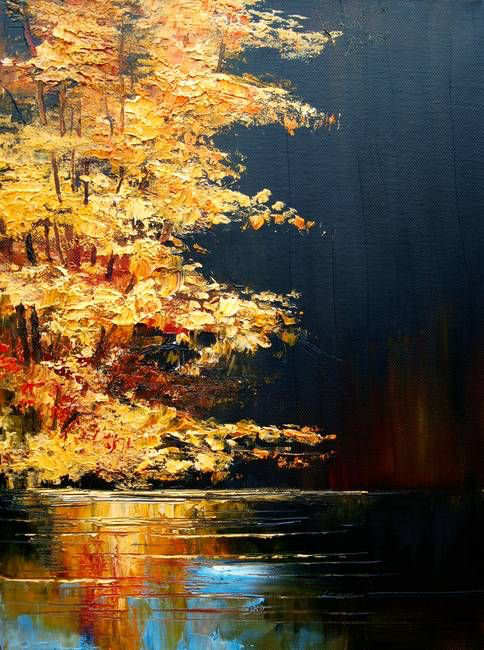 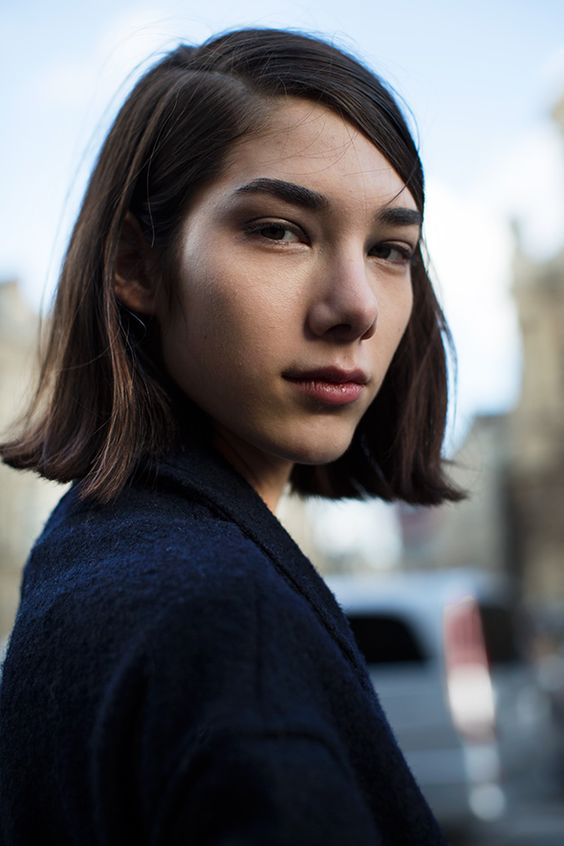 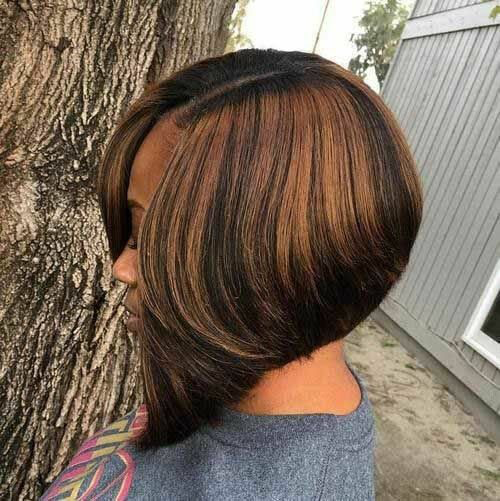 HarmoHa